Виховання в сім’ї 
є першоосновою розвитку дитини як особистості.
Значну роль у вихованні школярів потрібно відводити спільним діям навчального закладу й сім’ї, ефективність яких залежить від особливостей організації роботи з батьками
Дитина має бути не тільки учнем, а передусім людиною з різноманітними інтересами, запитами, прагненнями.
В. Сухомлинський стверджував: “У сім’ї шліфується найтонші грані людини – громадянина, людини – трудівника, людини – культурної особистості ”.
ОГЛЯД ПРОФЕСІЙНОЇ МАЙСТЕРНОСТІ
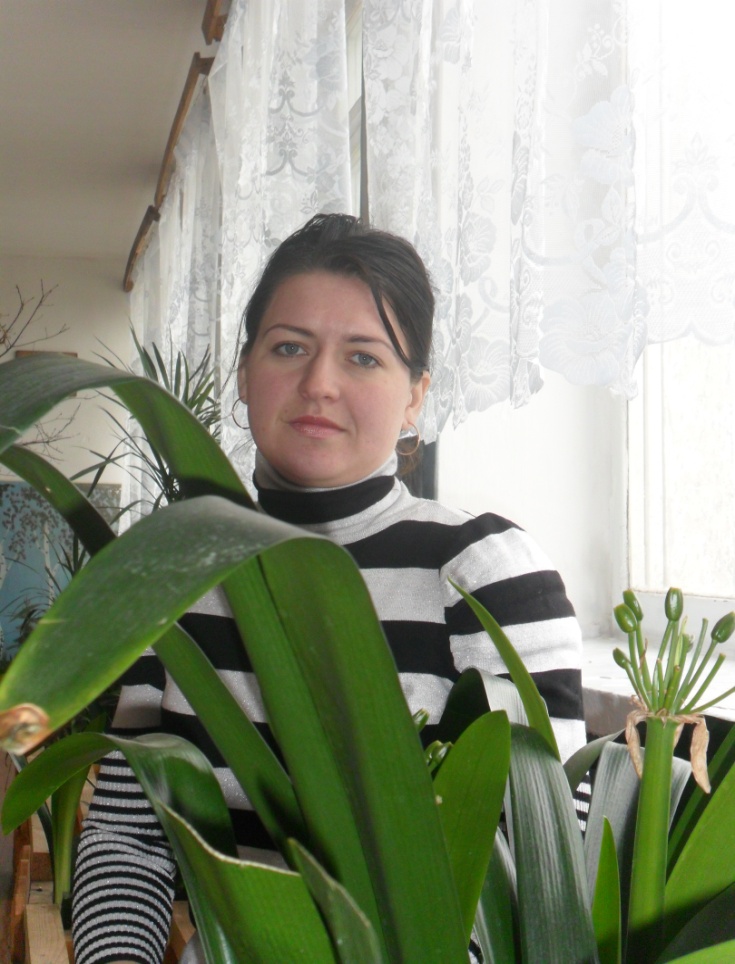 ПЕДАГОГА – ОРГАНІЗАТОРА
ВЕЛИКОКЛЕЦЬКІВСЬКОЇ ЗШ І-ІІІ ст.
Лашти  Марії  Петрівни
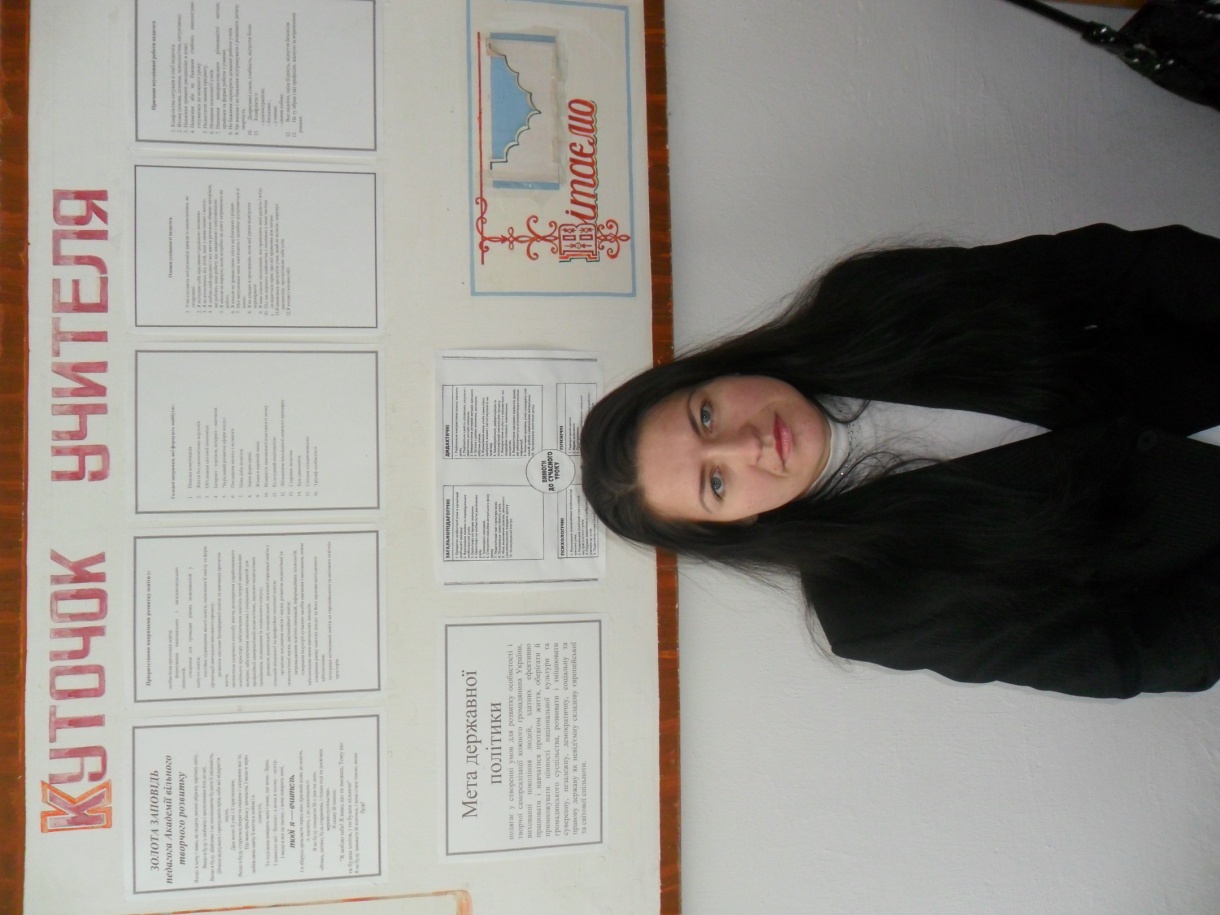 Стаж роботи – 8 років
Категорія – ІІ


Адреса: с. В. Клецька
Корецький район
Рівненська область
Моє педагогічне кредо
Виховання в учнів високих моральних якостей, любові до рідного краю, Землі, на якій родились і де зросли
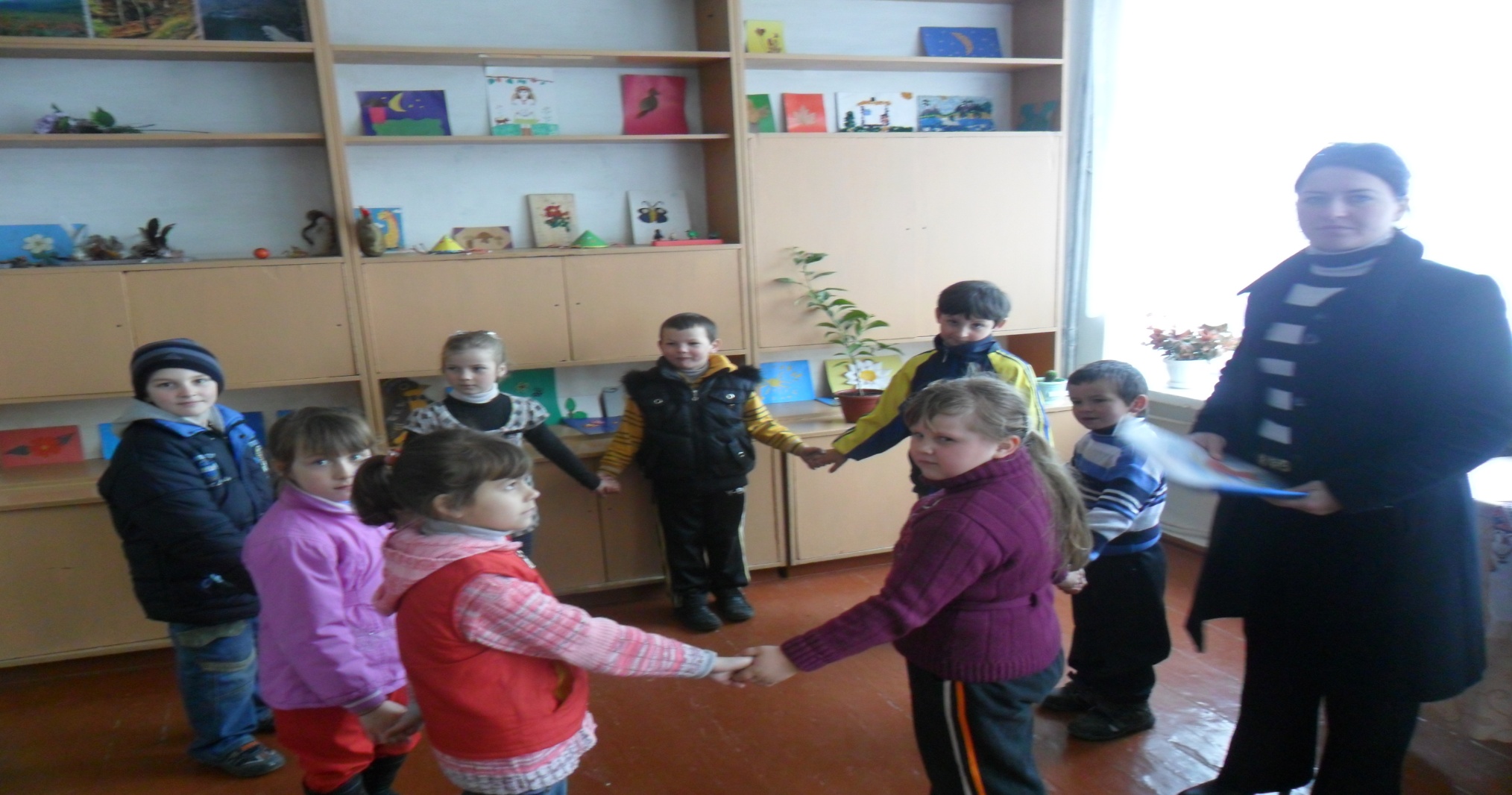 НАУКОВО –МЕТОДИЧНА ТЕМА ШКОЛИ
“ Вдосконалення навчально-виховного процесу шляхом підвищення ефективності уроку ”
Моя проблемна тема
Виховання у школярів любові і поваги до народних звичаїв
Робота педагога-організатора
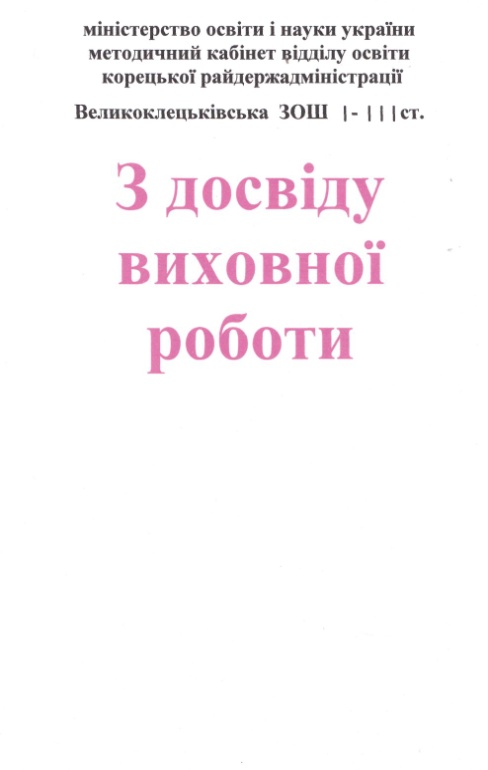 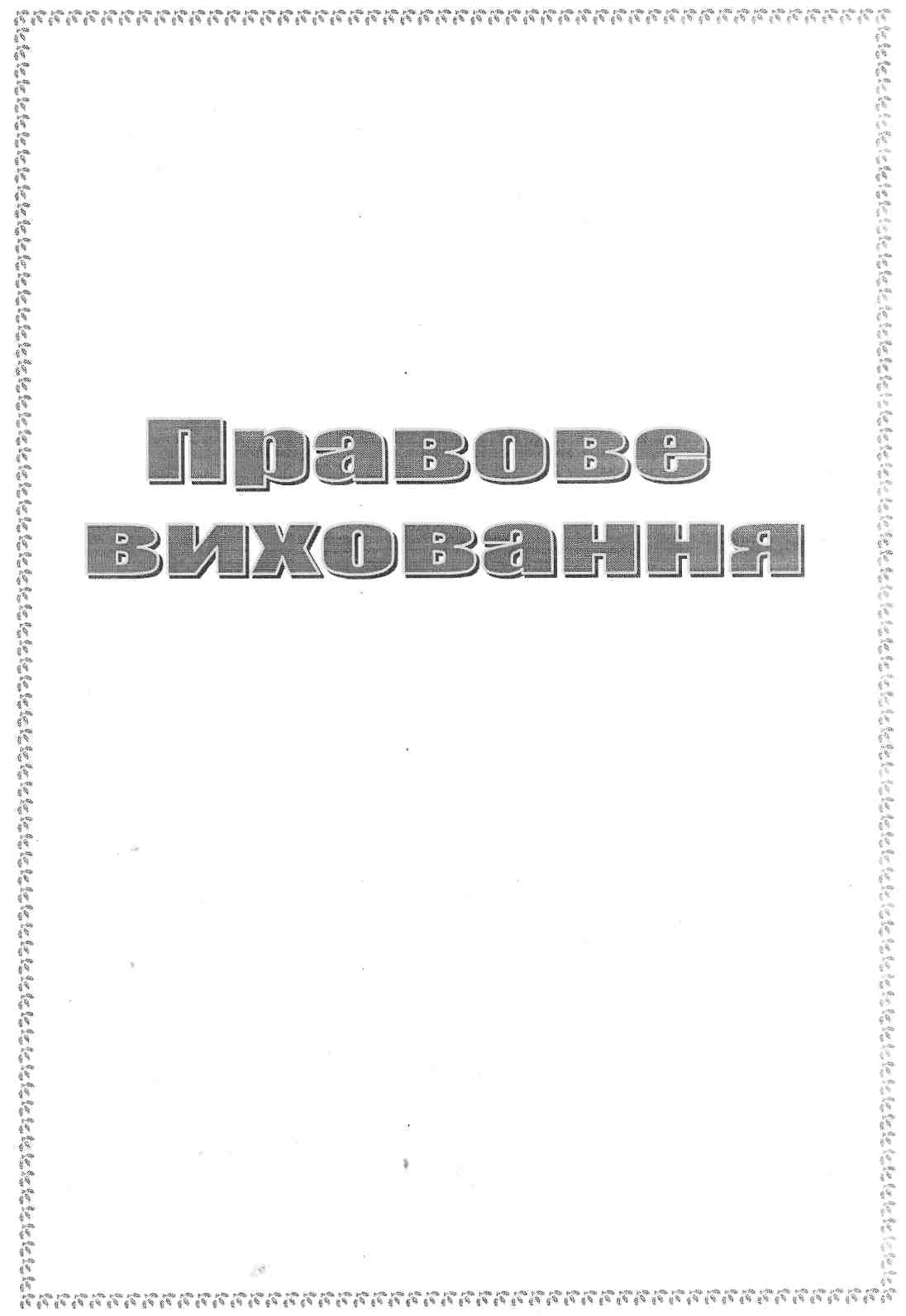 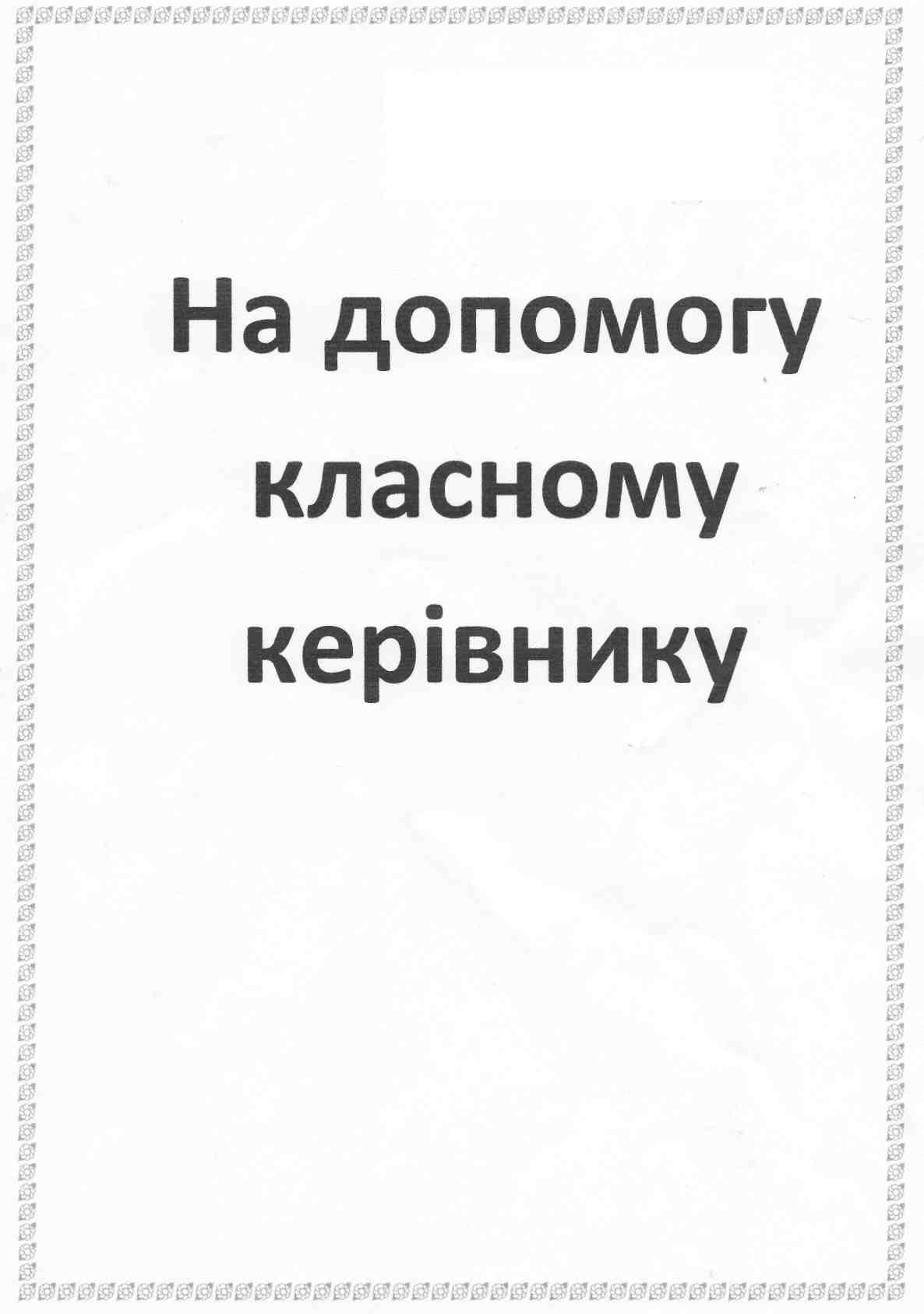 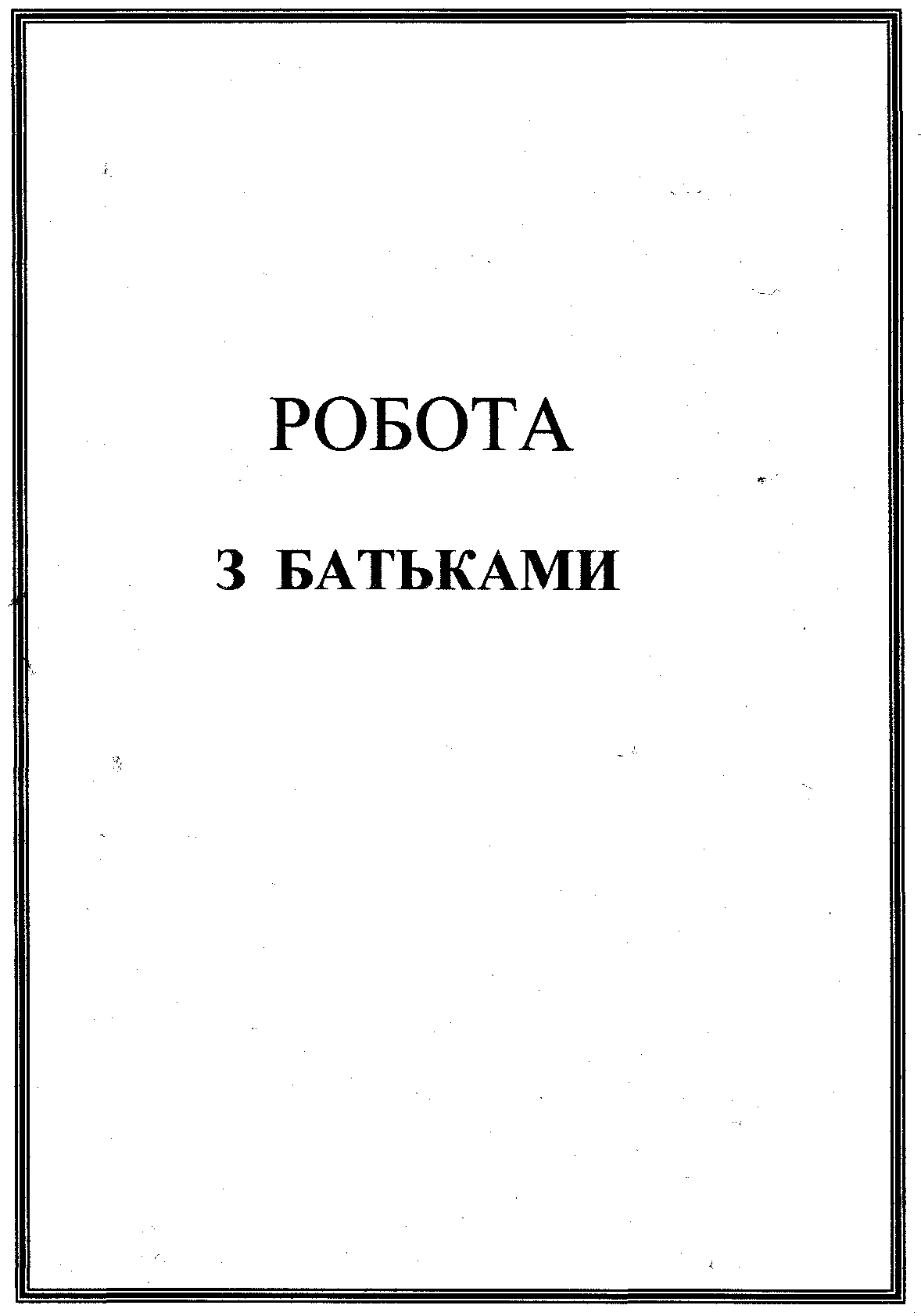 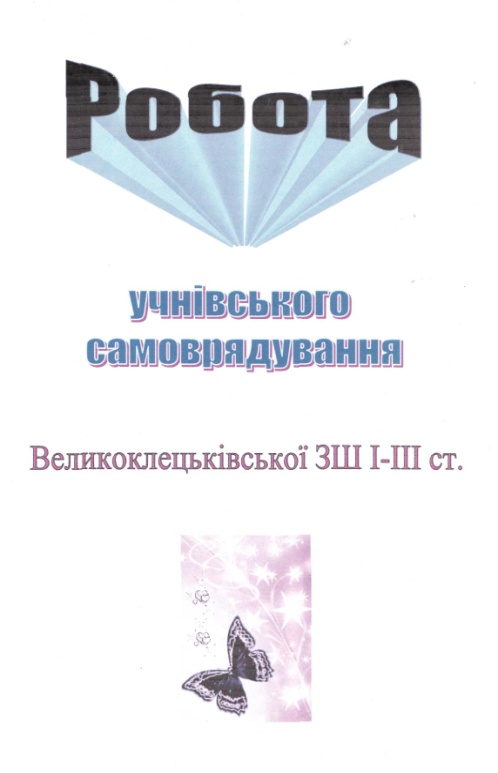 Дитяча організація “БАРВІНЧАТА”
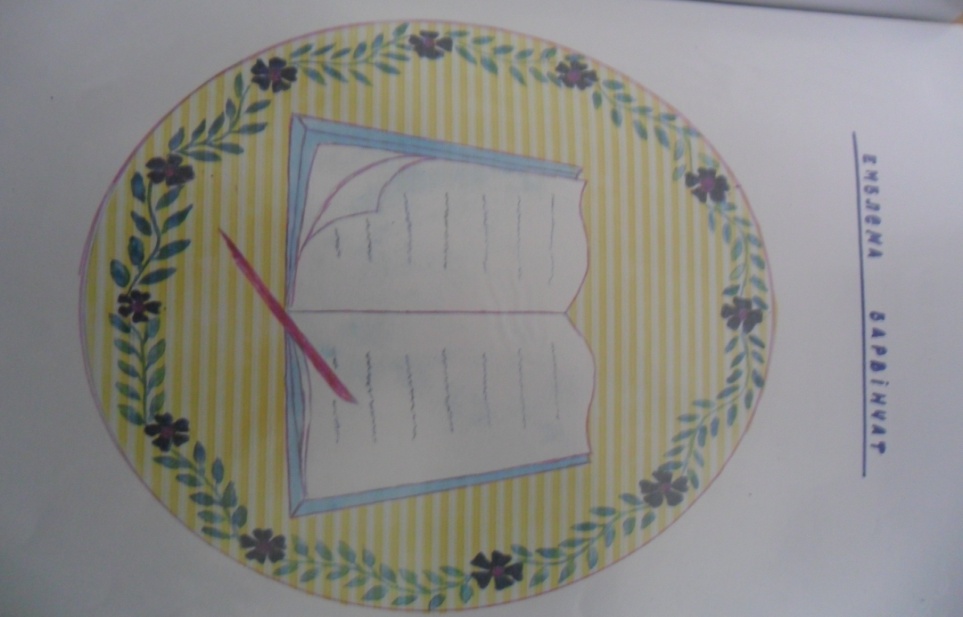 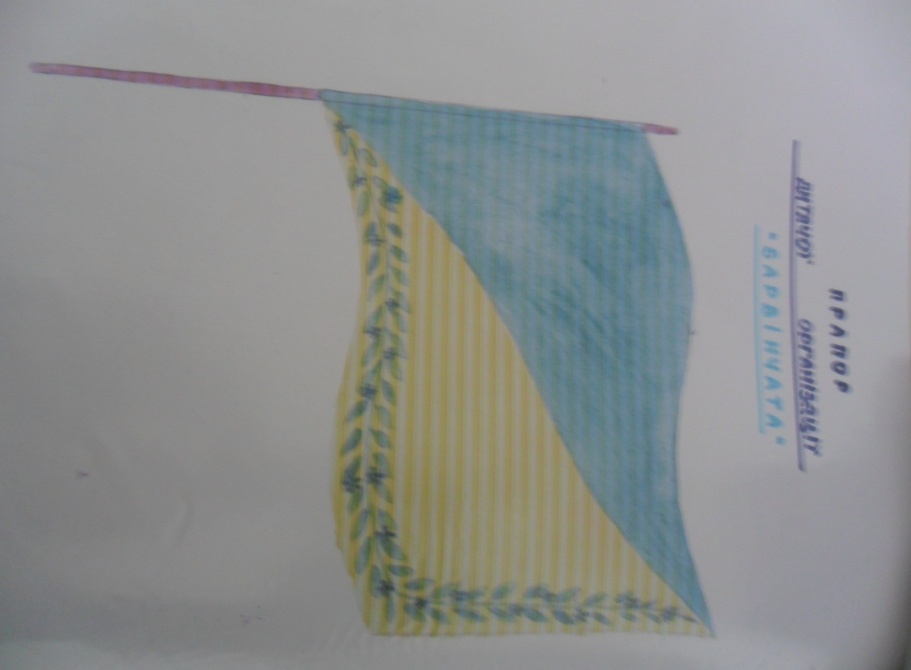 ДИТЯЧА 
ОРГАНІЗАЦІЯ
” БАРВІНЧАТА“
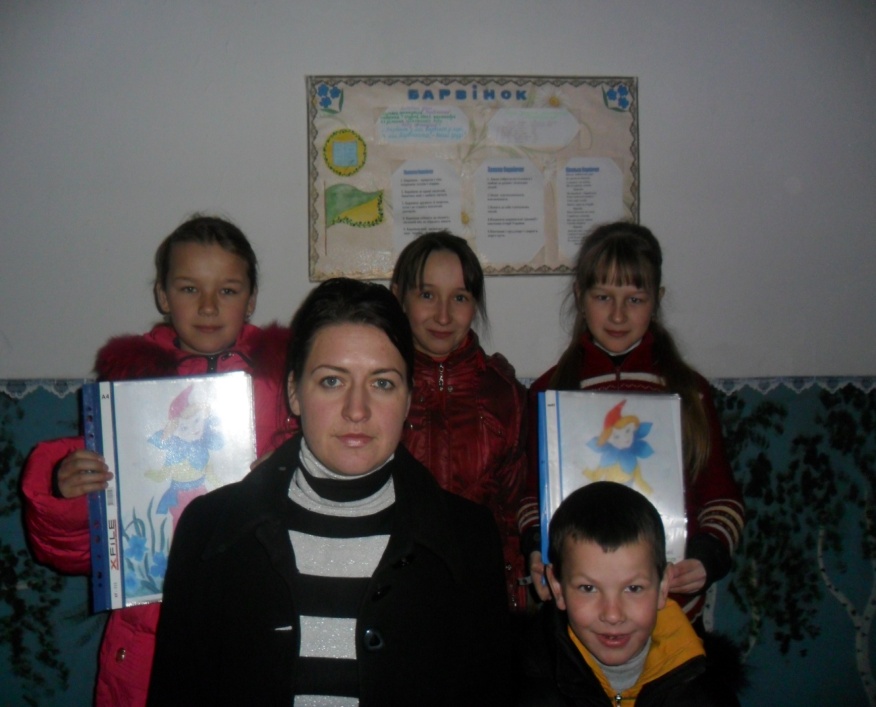 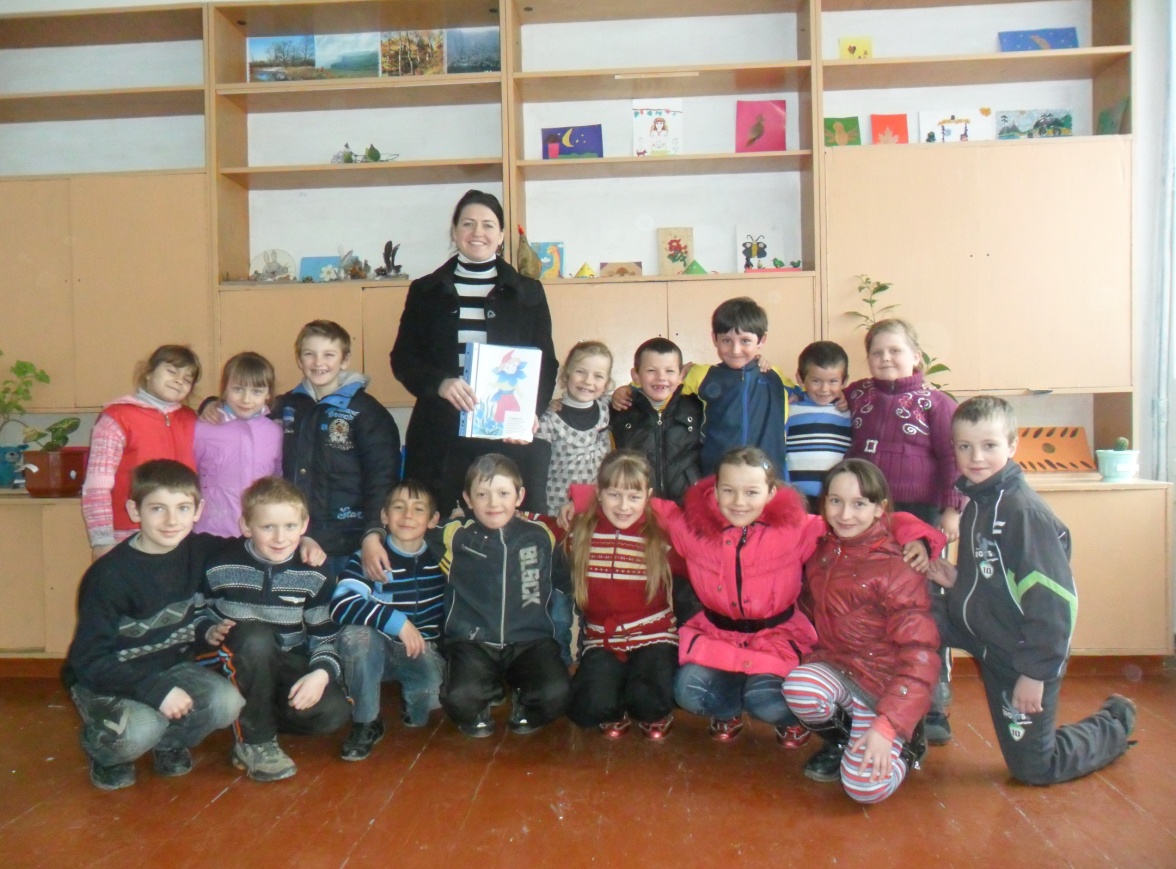 Засідання учнівської ради
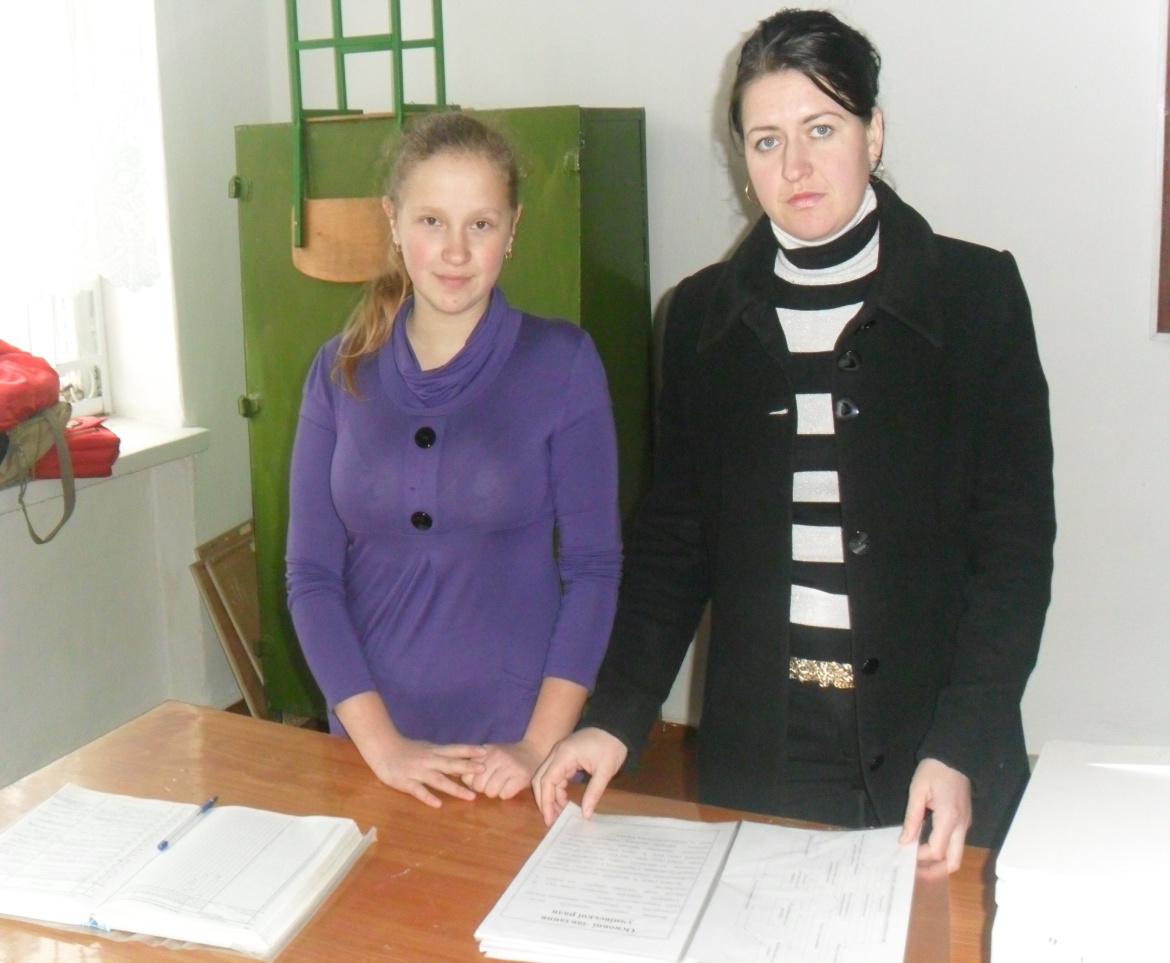 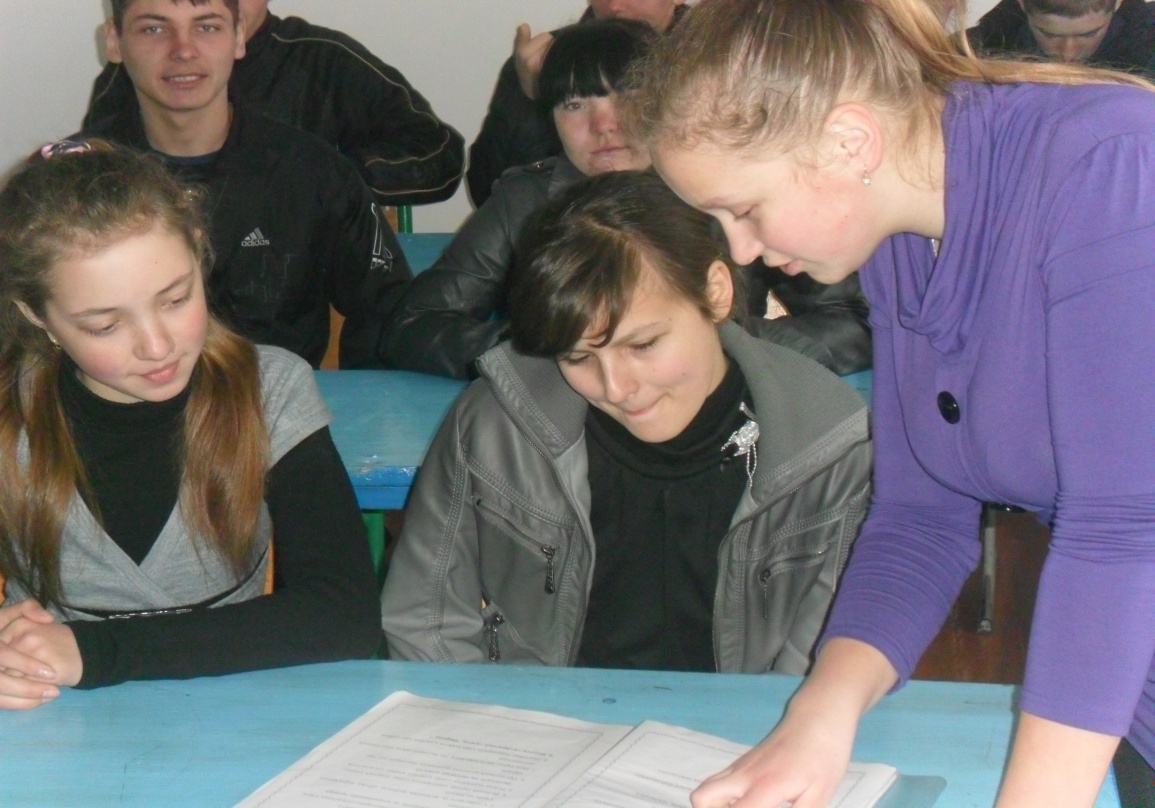 dfhrdtj
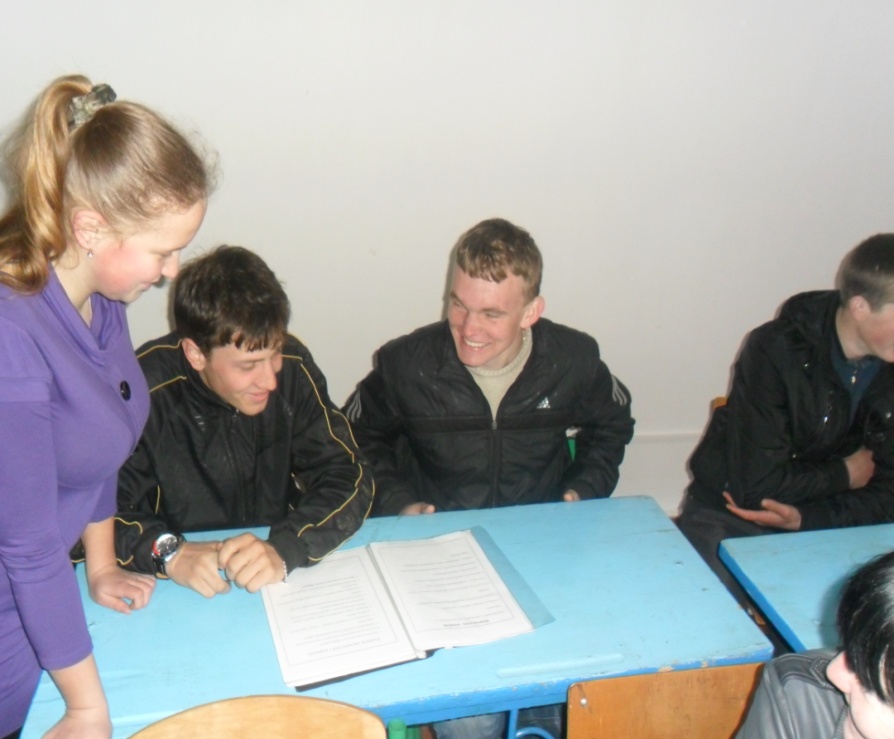 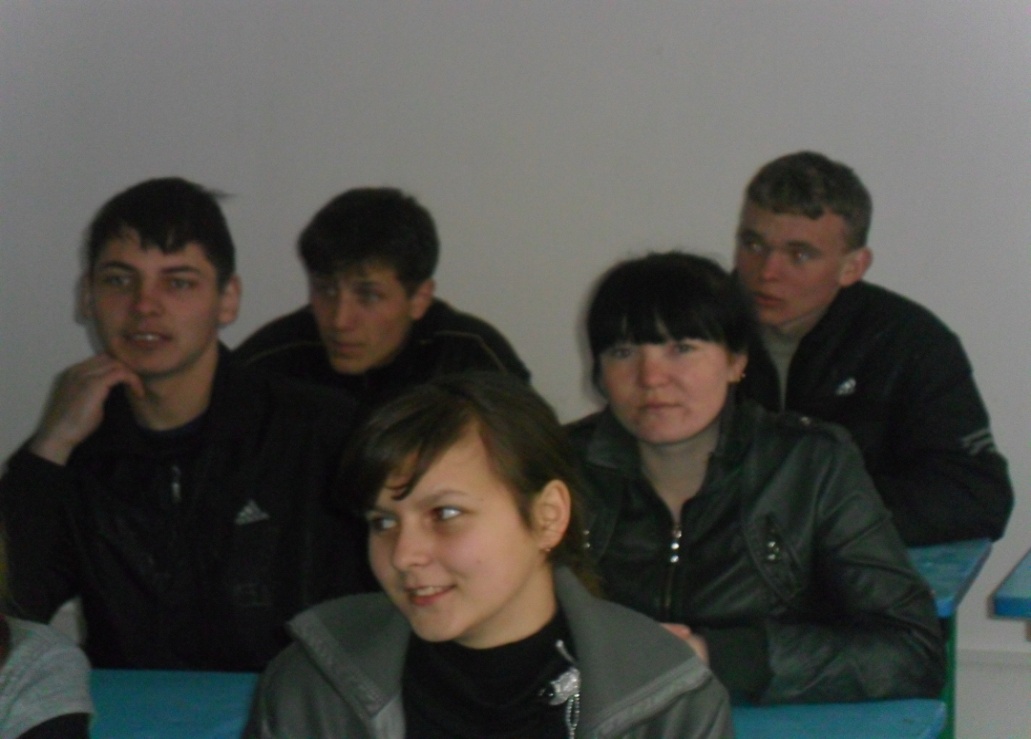 Чергування учнів по школі
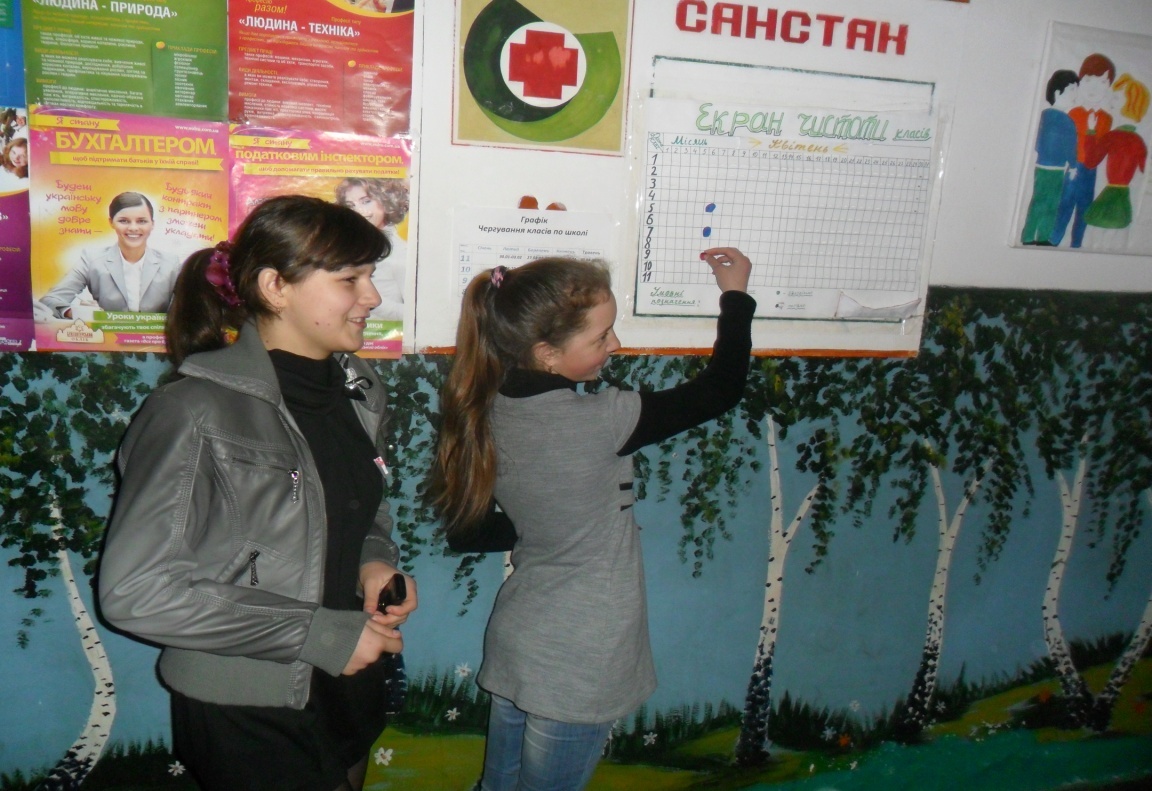 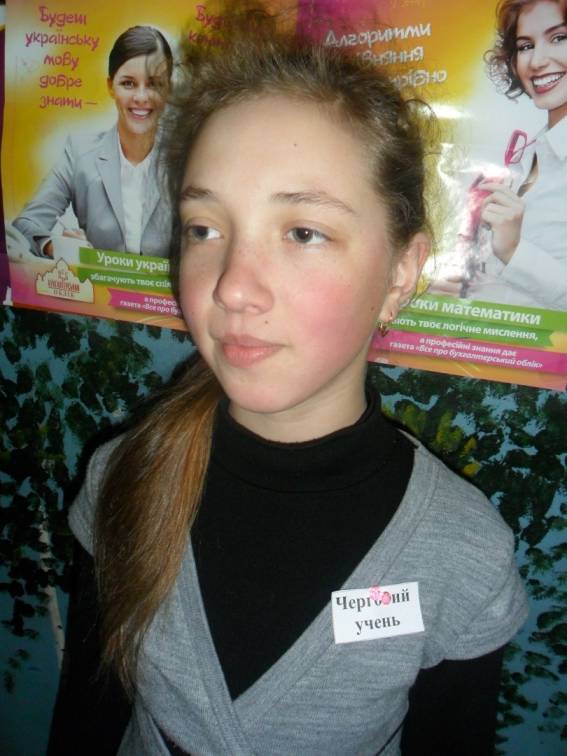 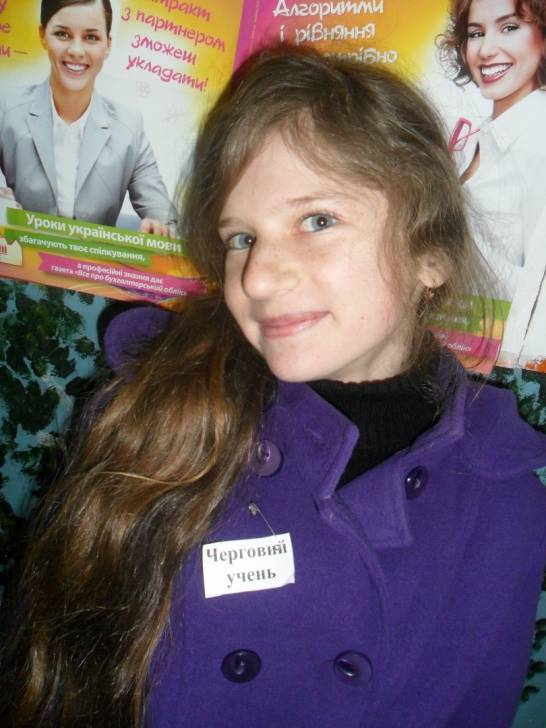 МОЇ ВИХОВНІ ЗАХОДИ
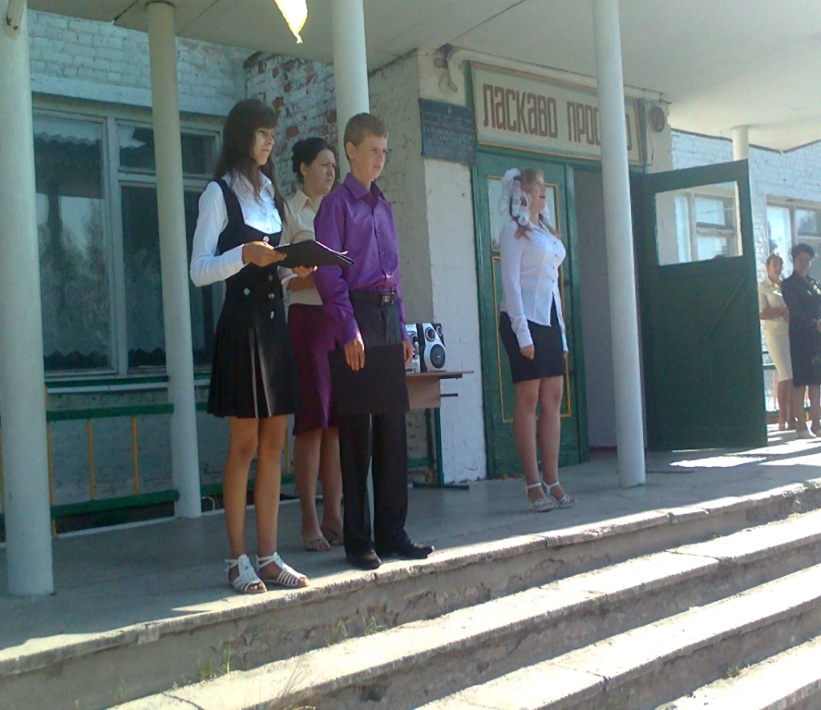 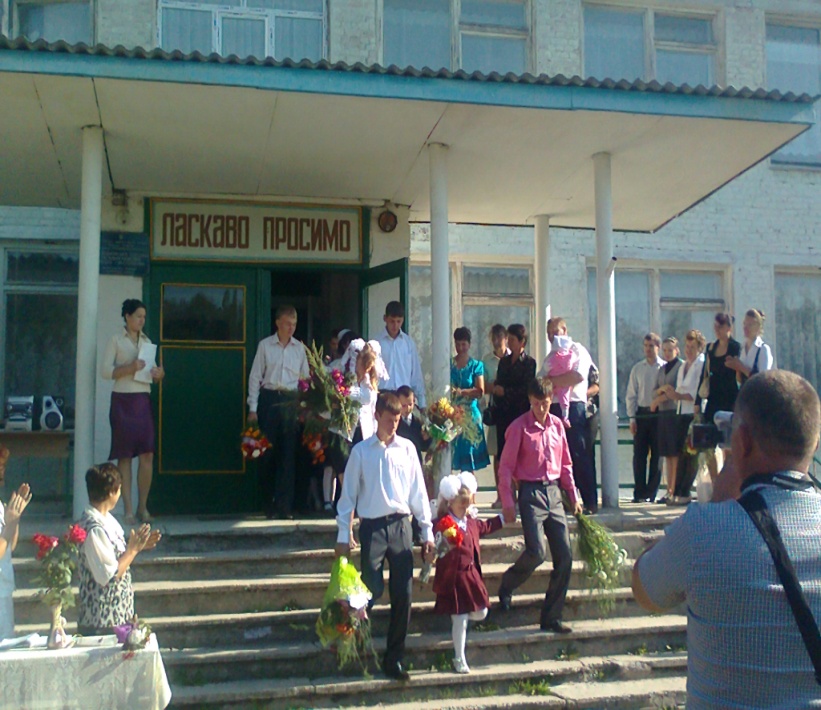 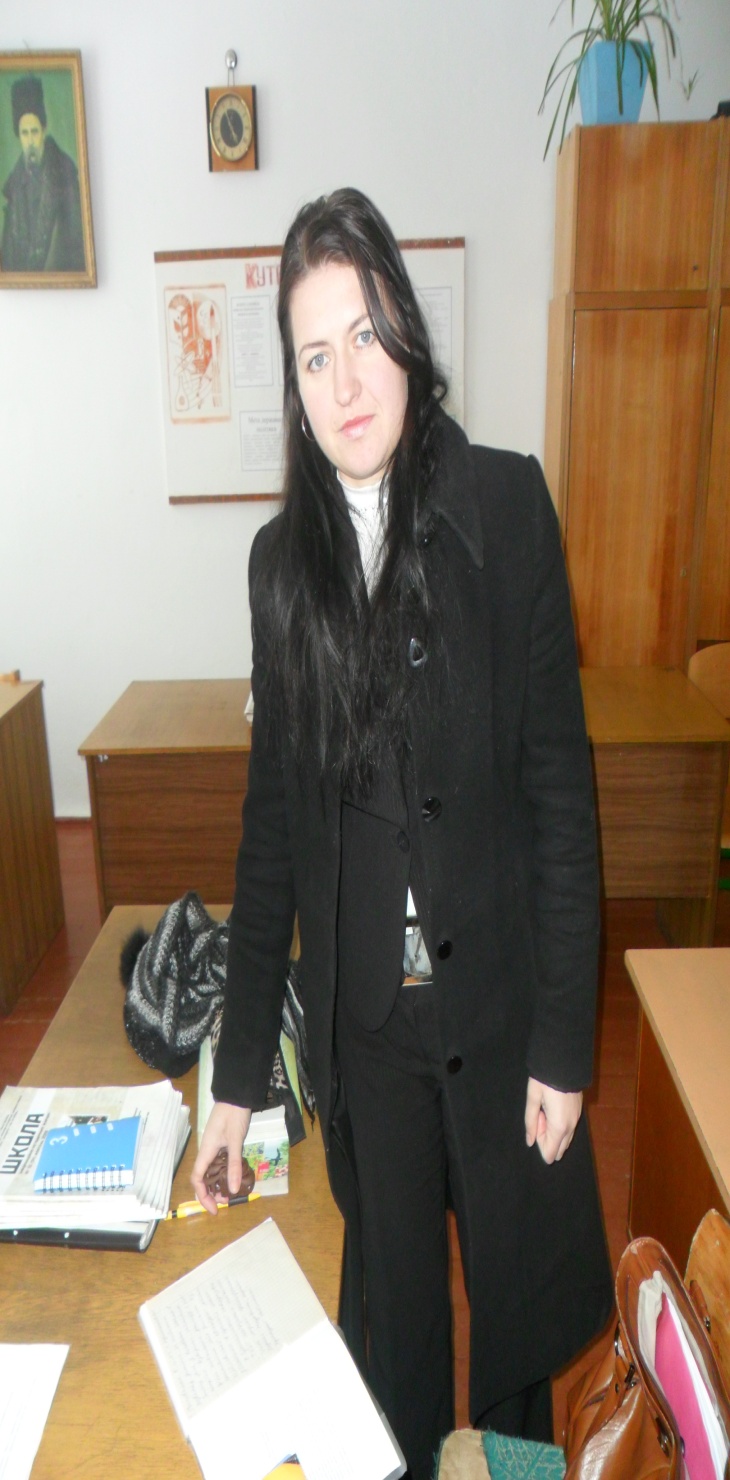 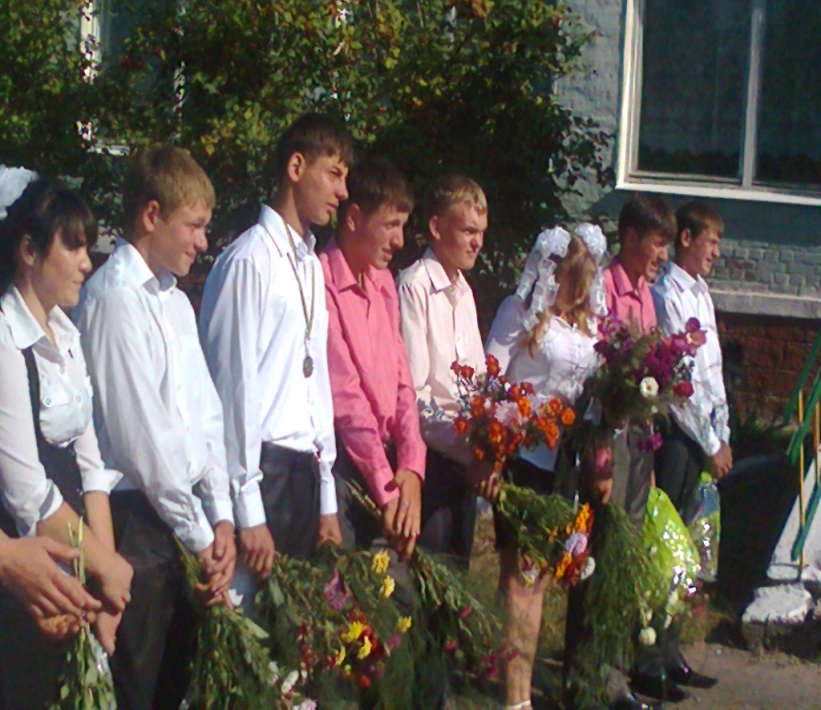 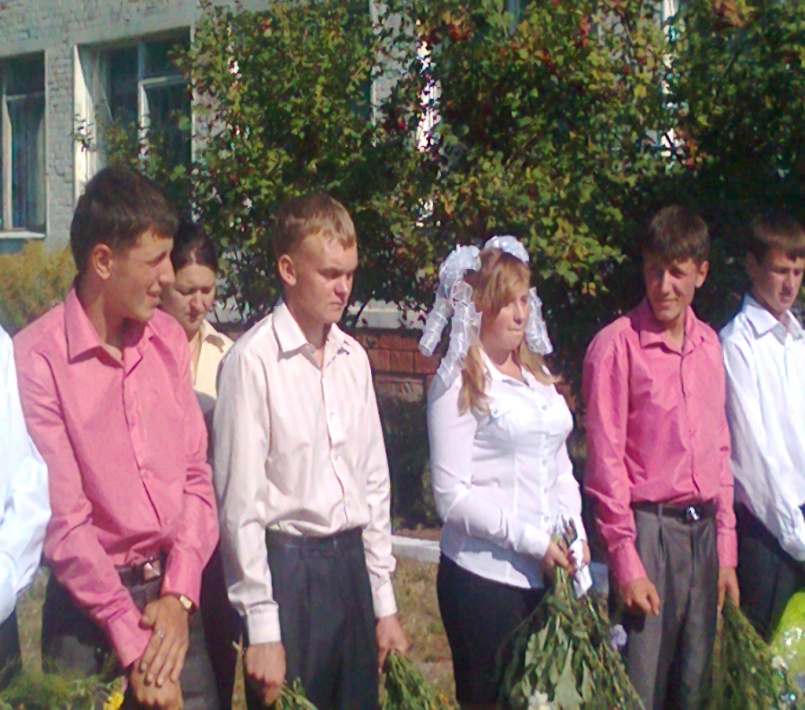 АНДРІЇВСЬКІ ВЕЧОРНИЦІ
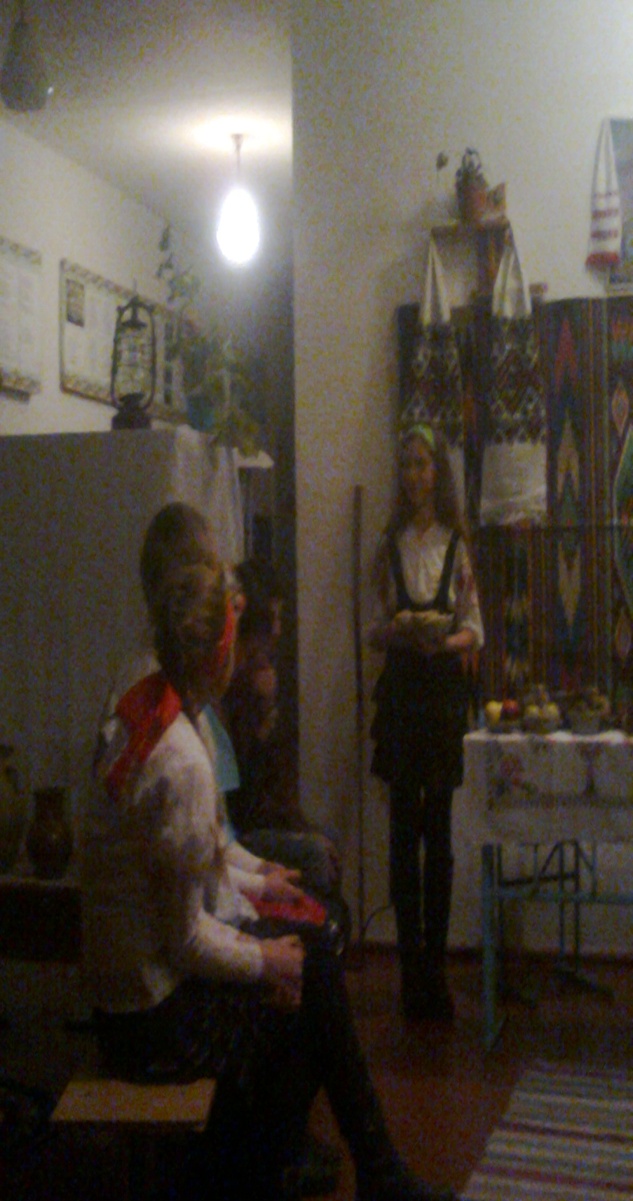 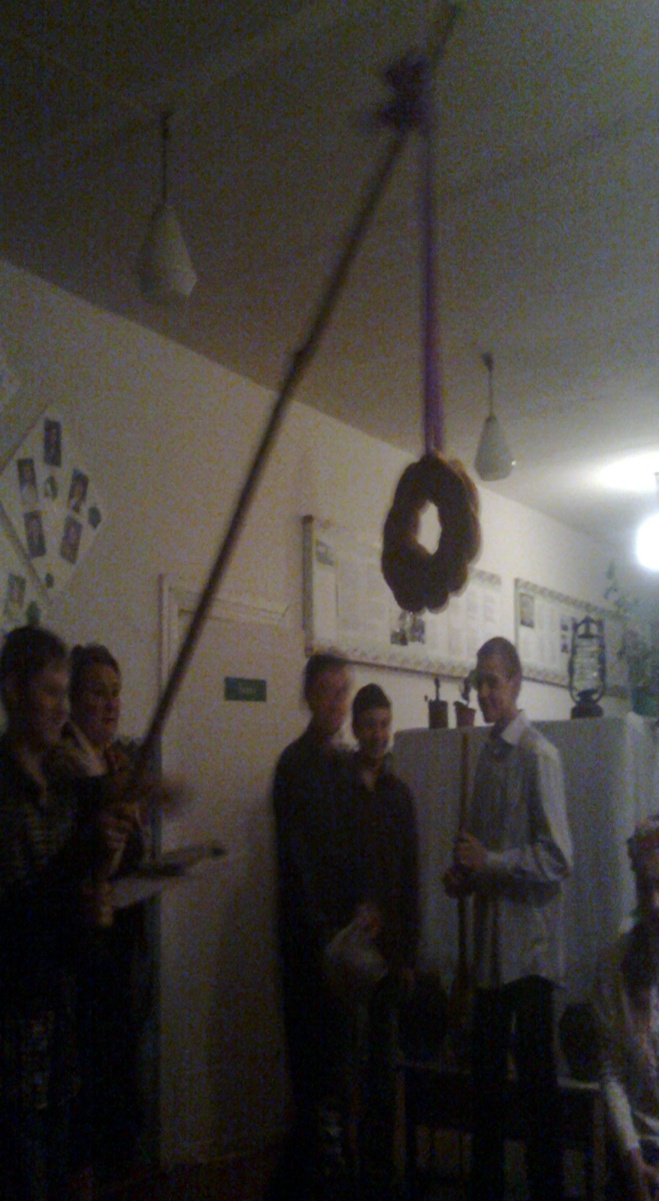 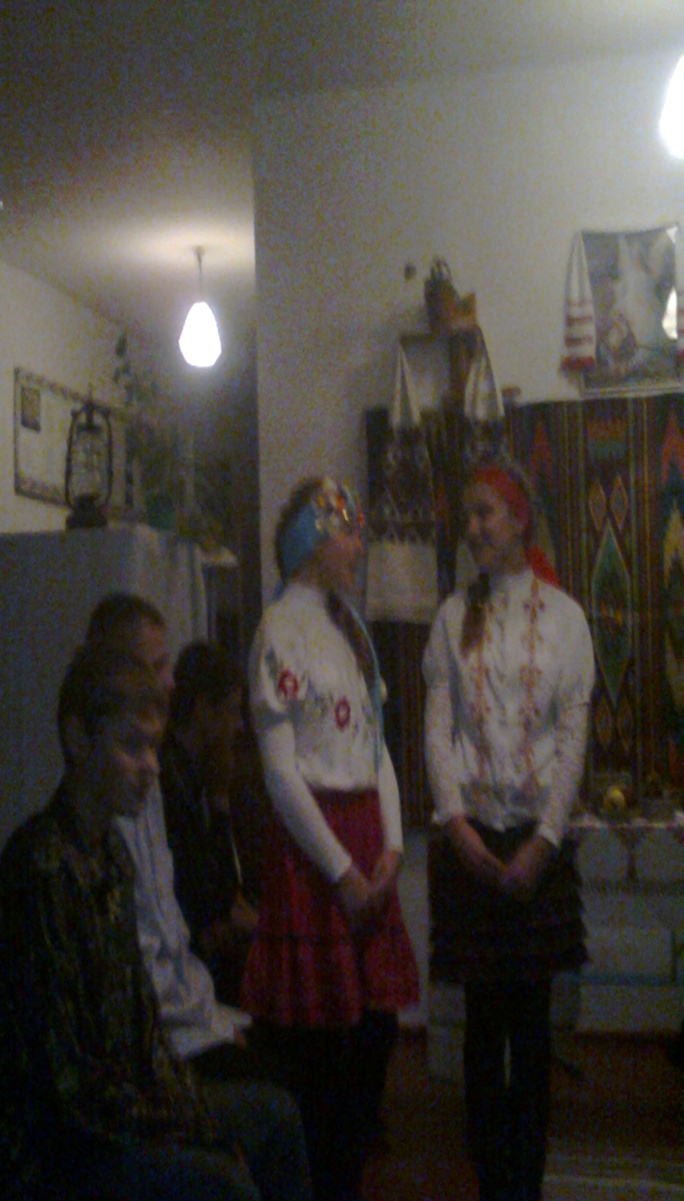 НОВОРІЧНИЙ БАЛ
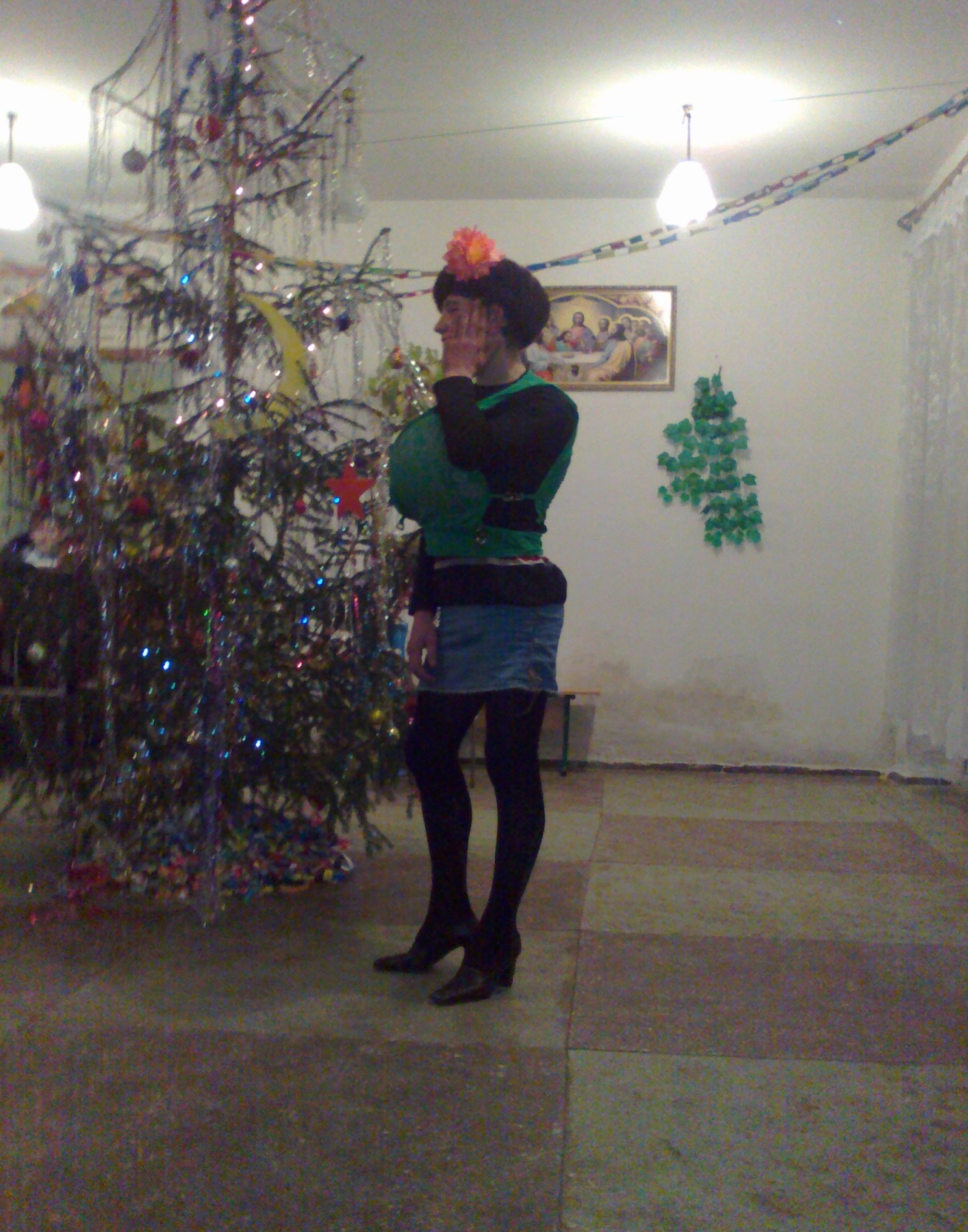 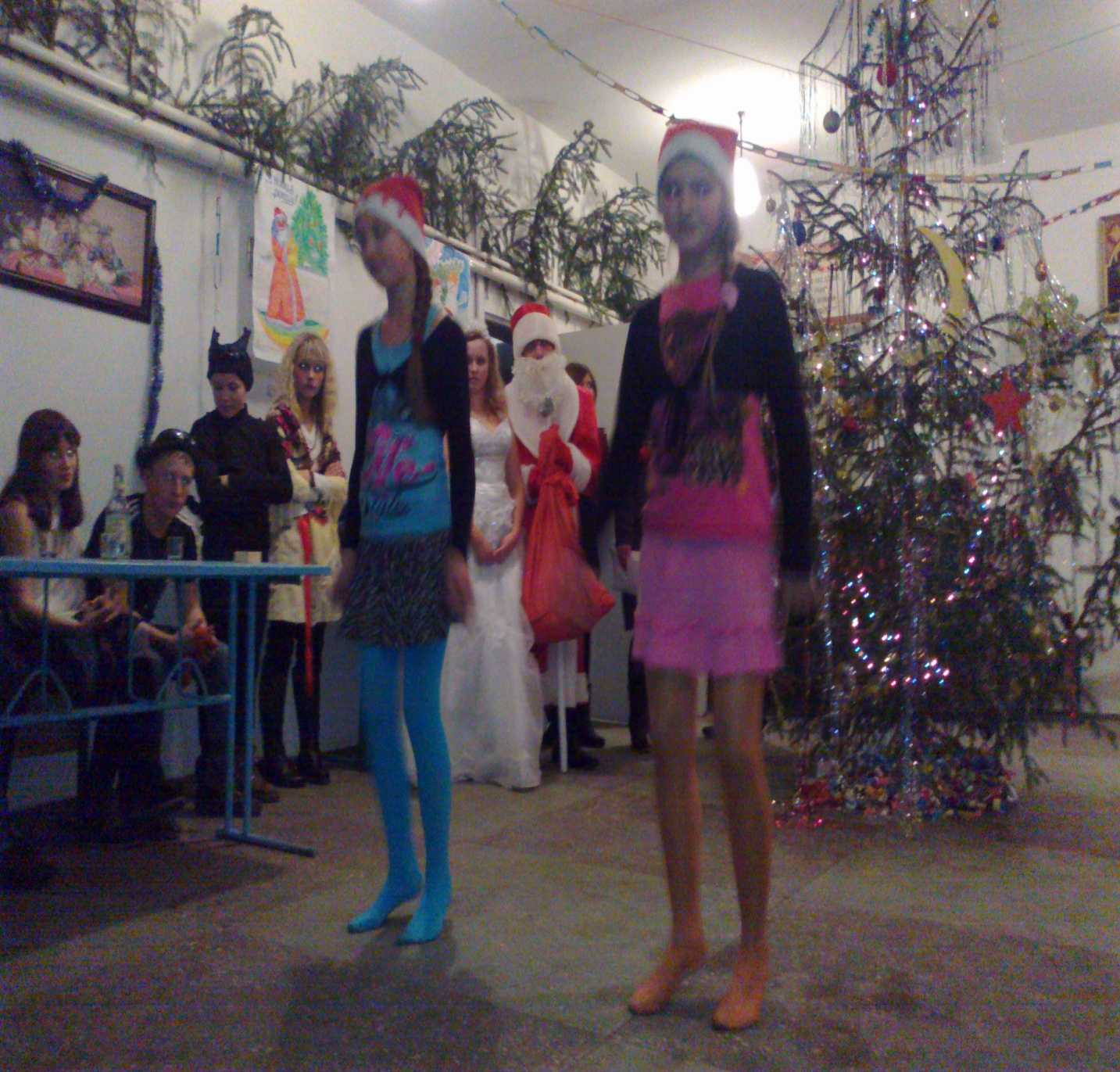 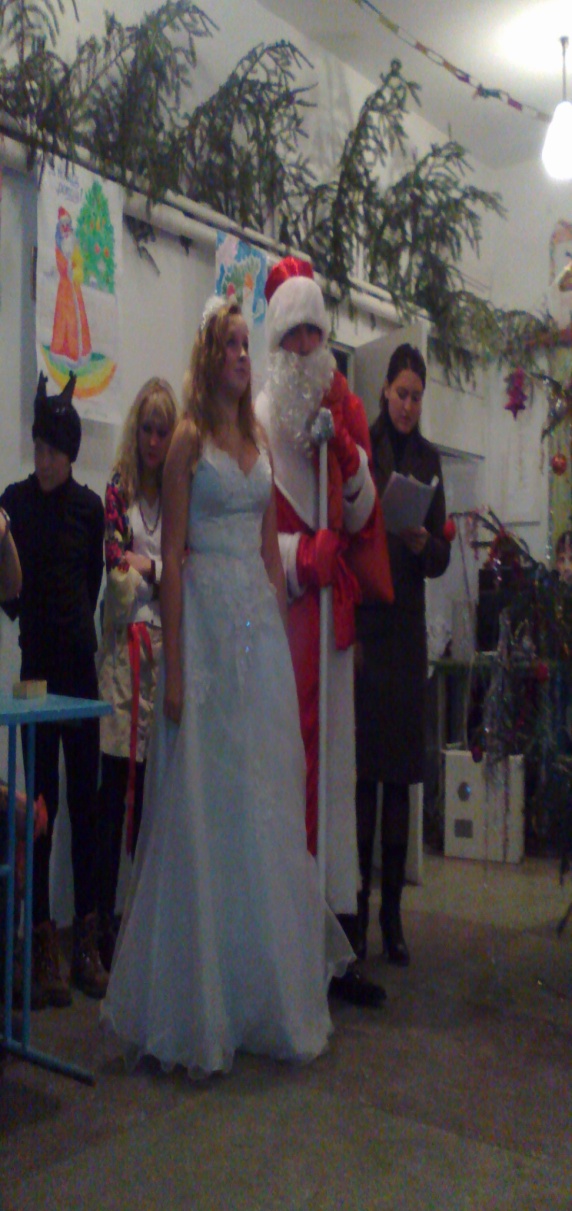 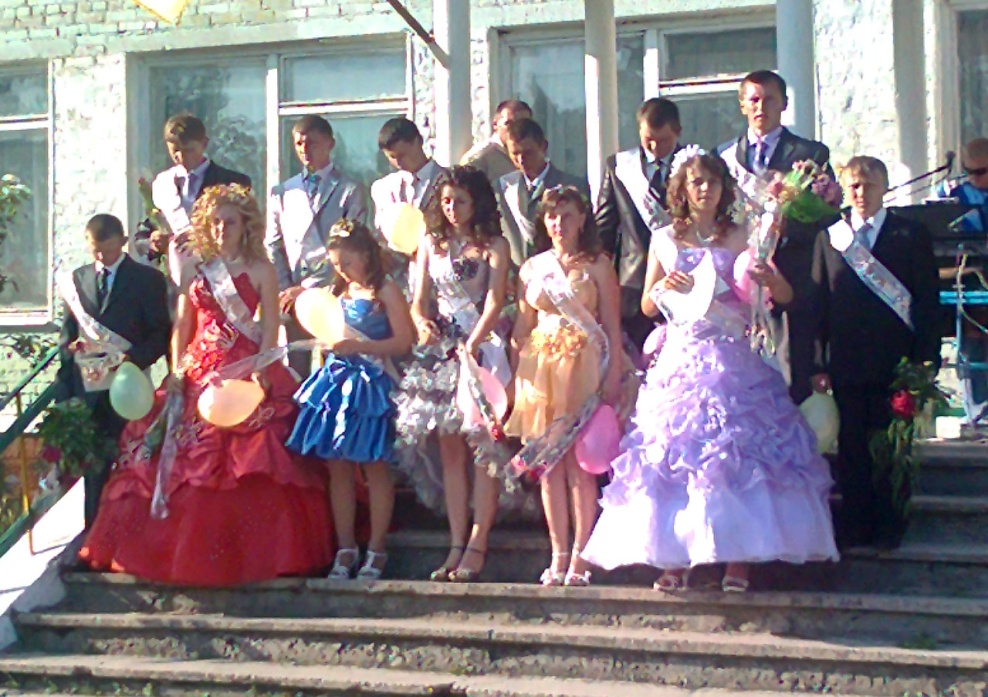 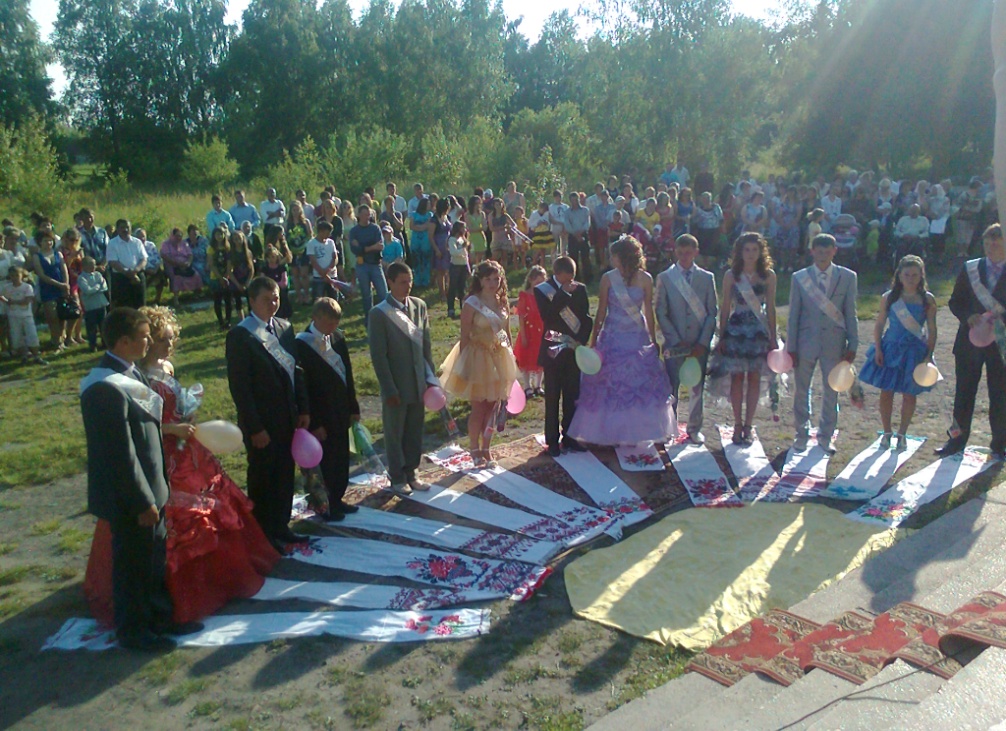 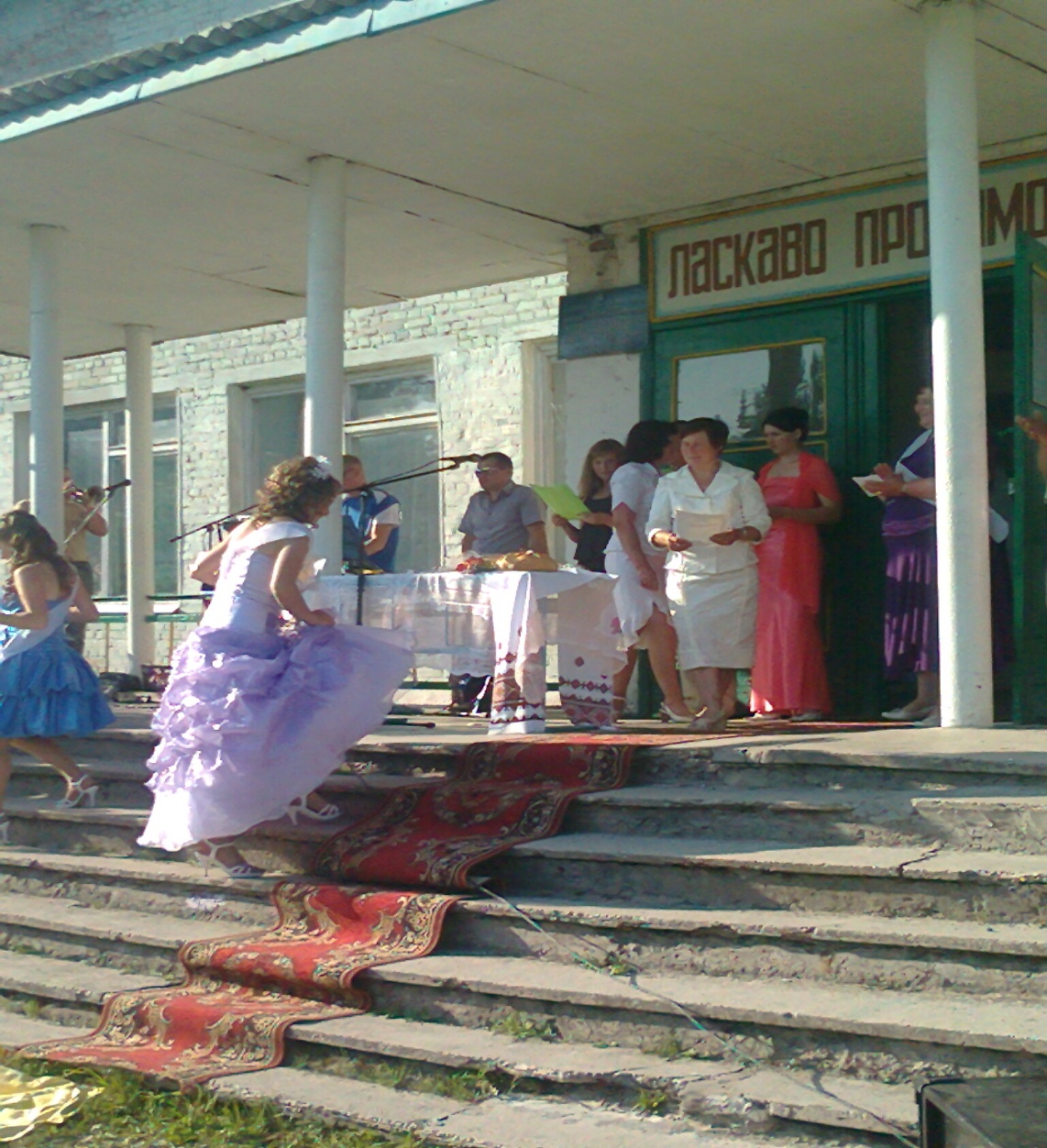 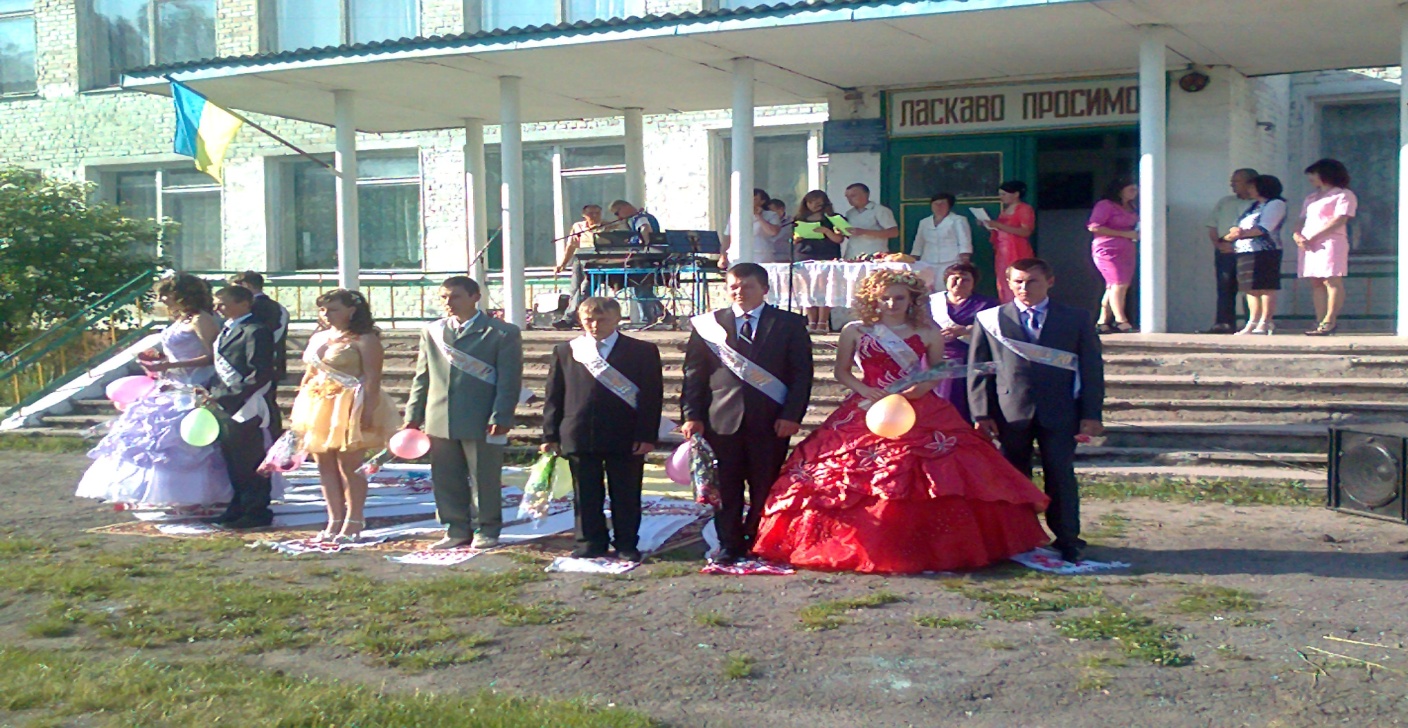 ЗА ВІДМІННУ ВИХОВНУ РОБОТУ
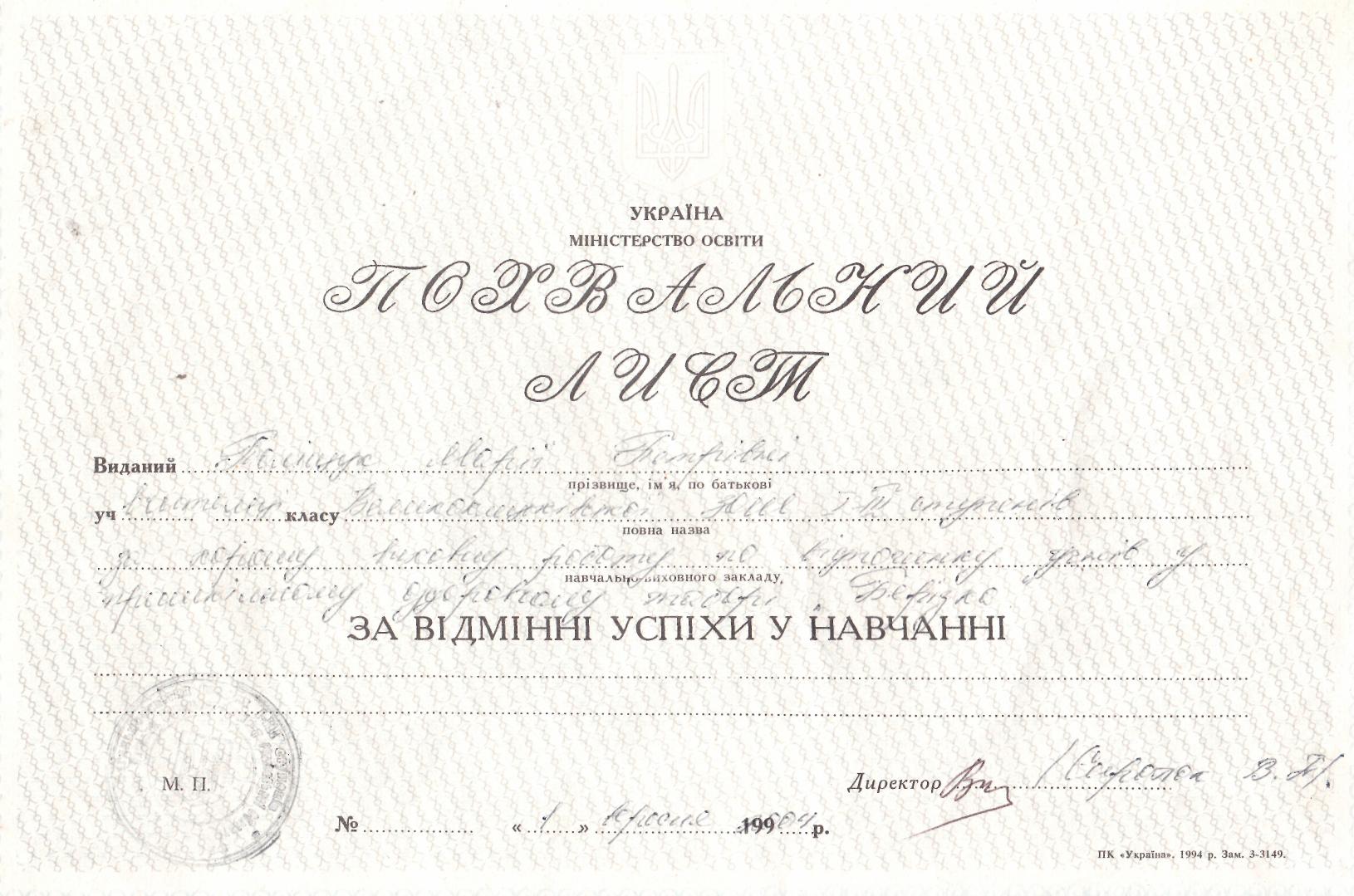